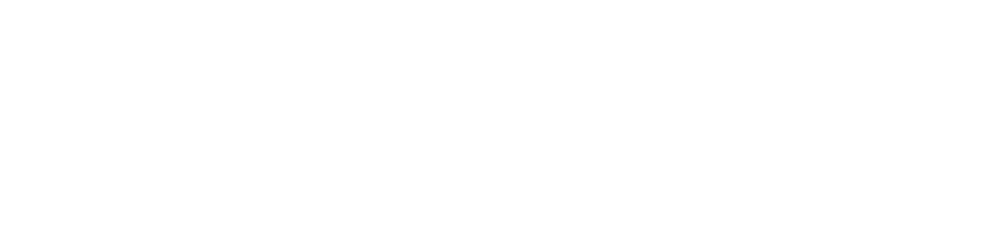 Thursday Bible Study
Matthew 24:1-31
Joshua Tapp
True Words Baptist Church – 1377 S. 20th St. Louisville, KY – TrueWordsBaptist.org
Matthew 24:1-4   And Jesus went out, and departed from the temple: and his disciples came to him for to shew him the buildings of the temple.  2 And Jesus said unto them, See ye not all these things? verily I say unto you, There shall not be left here one stone upon another, that shall not be thrown down.  3 And as he sat upon the mount of Olives, the disciples came unto him privately, saying, Tell us, when shall these things be? and what shall be the sign of thy coming, and of the end of the world?  4 And Jesus answered and said unto them, Take heed that no man deceive you.
Matthew 24:5-8   For many shall come in my name, saying, I am Christ; and shall deceive many.  6 And ye shall hear of wars and rumours of wars: see that ye be not troubled: for all these things must come to pass, but the end is not yet.  7 For nation shall rise against nation, and kingdom against kingdom: and there shall be famines, and pestilences, and earthquakes, in divers places.  8 All these are the beginning of sorrows.
Matthew 24:9-14   Then shall they deliver you up to be afflicted, and shall kill you: and ye shall be hated of all nations for my name's sake.  10 And then shall many be offended, and shall betray one another, and shall hate one another.  11 And many false prophets shall rise, and shall deceive many.  12 And because iniquity shall abound, the love of many shall wax cold.  13 But he that shall endure unto the end, the same shall be saved.  14 And this gospel of the kingdom shall be preached in all the world for a witness unto all nations; and then shall the end come.
Matthew 24:15-19   When ye therefore shall see the abomination of desolation, spoken of by Daniel the prophet, stand in the holy place, (whoso readeth, let him understand:)  16 Then let them which be in Judaea flee into the mountains:  17 Let him which is on the housetop not come down to take any thing out of his house:  18 Neither let him which is in the field return back to take his clothes.  19 And woe unto them that are with child, and to them that give suck in those days!
Matthew 24:20-24   But pray ye that your flight be not in the winter, neither on the sabbath day:  21 For then shall be great tribulation, such as was not since the beginning of the world to this time, no, nor ever shall be.  22 And except those days should be shortened, there should no flesh be saved: but for the elect's sake those days shall be shortened.  23 Then if any man shall say unto you, Lo, here is Christ, or there; believe it not.  24 For there shall arise false Christs, and false prophets, and shall shew great signs and wonders; insomuch that, if it were possible, they shall deceive the very elect.
Matthew 24:25-28   Behold, I have told you before.  26 Wherefore if they shall say unto you, Behold, he is in the desert; go not forth: behold, he is in the secret chambers; believe it not.  27 For as the lightning cometh out of the east, and shineth even unto the west; so shall also the coming of the Son of man be.  28 For wheresoever the carcase is, there will the eagles be gathered together.
Matthew 24:29-31   Immediately after the tribulation of those days shall the sun be darkened, and the moon shall not give her light, and the stars shall fall from heaven, and the powers of the heavens shall be shaken:  30 And then shall appear the sign of the Son of man in heaven: and then shall all the tribes of the earth mourn, and they shall see the Son of man coming in the clouds of heaven with power and great glory.  31 And he shall send his angels with a great sound of a trumpet, and they shall gather together his elect from the four winds, from one end of heaven to the other.
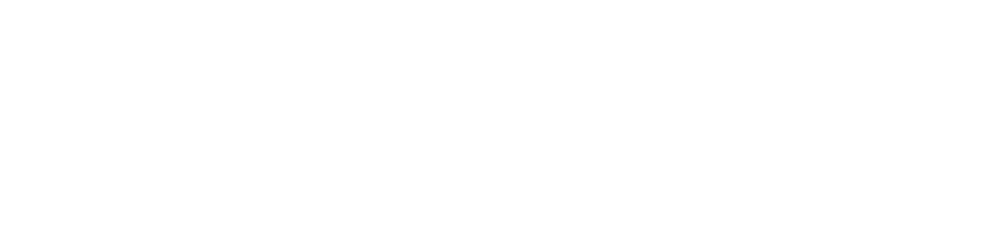 Title of the Bible Study
The End According to Jesus: Matthew 24 Part 1
True Words Baptist Church – 1377 S. 20th St. Louisville, KY – TrueWordsBaptist.org
Matthew 24:1-2  And Jesus went out, and departed from the temple: and his disciples came to him for to shew him the buildings of the temple. 2 And Jesus said unto them, See ye not all these things? verily I say unto you, There shall not be left here one stone upon another, that shall not be thrown down.
Matthew 24:3  And as he sat upon the mount of Olives, the disciples came unto him privately, saying, Tell us, when shall these things be? and what shall be the sign of thy coming, and of the end of the world?
Matthew 24:4-5  And Jesus answered and said unto them, Take heed that no man deceive you.  5 For many shall come in my name, saying, I am Christ; and shall deceive many.
Matthew 24:6-8  And ye shall hear of wars and rumours of wars: see that ye be not troubled: for all these things must come to pass, but the end is not yet.  7 For nation shall rise against nation, and kingdom against kingdom: and there shall be famines, and pestilences, and earthquakes, in divers places.  8 All these are the beginning of sorrows.
Matthew 24:9  Then shall they deliver you up to be afflicted, and shall kill you: and ye shall be hated of all nations for my name's sake.
Matthew 24:10  And then shall many be offended, and shall betray one another, and shall hate one another.
Matthew 24:11  And many false prophets shall rise, and shall deceive many.
Matthew 24:12  And because iniquity shall abound, the love of many shall wax cold.
Matthew 24:13  But he that shall endure unto the end, the same shall be saved.
Matthew 24:14  And this gospel of the kingdom shall be preached in all the world for a witness unto all nations; and then shall the end come.
Matthew 24:15  When ye therefore shall see the abomination of desolation, spoken of by Daniel the prophet, stand in the holy place, (whoso readeth, let him understand:)
Matthew 24:16-19  Then let them which be in Judaea flee into the mountains:  17 Let him which is on the housetop not come down to take any thing out of his house:  18 Neither let him which is in the field return back to take his clothes.  19 And woe unto them that are with child, and to them that give suck in those days!
Matthew 24:20-22  But pray ye that your flight be not in the winter, neither on the sabbath day:  21 For then shall be great tribulation, such as was not since the beginning of the world to this time, no, nor ever shall be.  22 And except those days should be shortened, there should no flesh be saved: but for the elect's sake those days shall be shortened.
Matthew 24:23-25  Then if any man shall say unto you, Lo, here is Christ, or there; believe it not.  24 For there shall arise false Christs, and false prophets, and shall shew great signs and wonders; insomuch that, if it were possible, they shall deceive the very elect.  25 Behold, I have told you before.
Matthew 24:26-28  Wherefore if they shall say unto you, Behold, he is in the desert; go not forth: behold, he is in the secret chambers; believe it not.  27 For as the lightning cometh out of the east, and shineth even unto the west; so shall also the coming of the Son of man be.  28 For wheresoever the carcase is, there will the eagles be gathered together.
Matthew 24:29  Immediately after the tribulation of those days shall the sun be darkened, and the moon shall not give her light, and the stars shall fall from heaven, and the powers of the heavens shall be shaken:
Matthew 24:30  And then shall appear the sign of the Son of man in heaven: and then shall all the tribes of the earth mourn, and they shall see the Son of man coming in the clouds of heaven with power and great glory.
Matthew 24:31  And he shall send his angels with a great sound of a trumpet, and they shall gather together his elect from the four winds, from one end of heaven to the other.
1 Thessalonians 4:15-17  For this we say unto you by the word of the Lord, that we which are alive and remain unto the coming of the Lord shall not prevent them which are asleep.  16 For the Lord himself shall descend from heaven with a shout, with the voice of the archangel, and with the trump of God: and the dead in Christ shall rise first:  17 Then we which are alive and remain shall be caught up together with them in the clouds, to meet the Lord in the air: and so shall we ever be with the Lord.
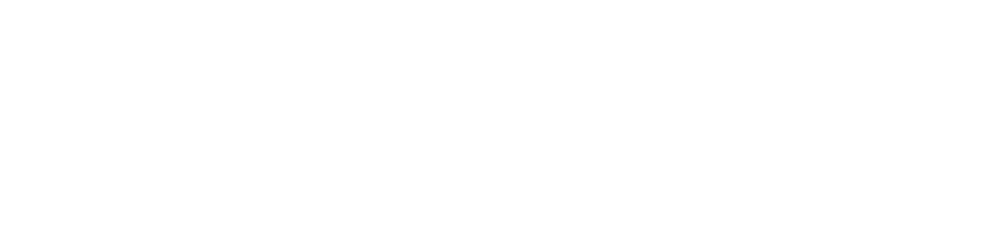 Visit Us:

TrueWordsBaptist.org
True Words Baptist Church – 1377 S. 20th St. Louisville, KY – TrueWordsBaptist.org